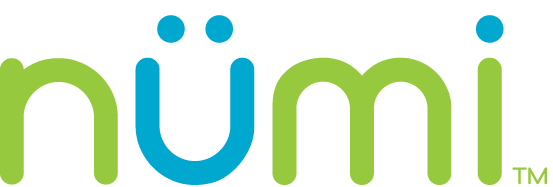 Marketing Plan Outline
Illinois State University Market
April 7, 2017
Val Ilyukhina, Tim Abad, Tyler Robinson
Dr. Peter Kaufman, Project Mentor
Missy Nergard, Mentor
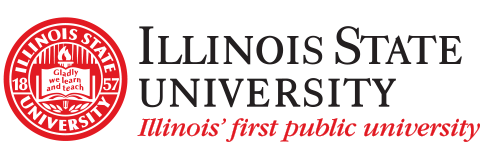 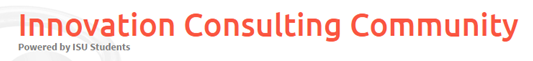 [Speaker Notes: Everyone: Thank you’s and introduce ourselves – Val goes last to transition to next slide]
A
G
E
N
D
A
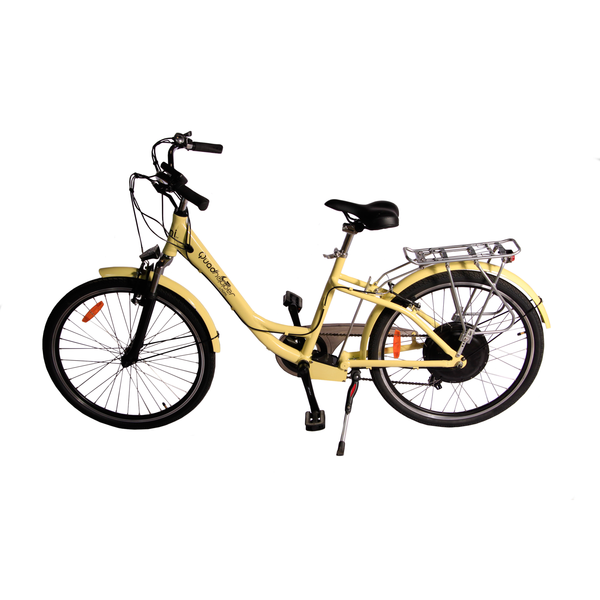 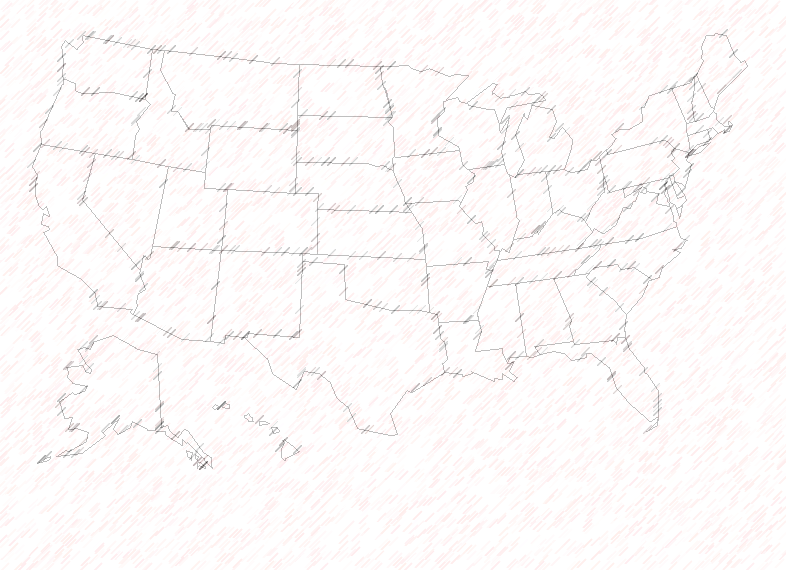 2.  Situation Analysis
1.  Project Overview
Normal, IL
Customer Analysis
4.  Marketing Mix
5.  Recommendations
2
[Speaker Notes: VAL]
A
G
E
N
D
A
Project Overview
Company Overview
Goals & Objectives
Situation Analysis
Local Industry Analysis
Environmental Analysis
Company Analysis
Competitor Analysis (Levels of Competition)
Opportunity and Issue Analysis (SWOT)
Customer Analysis
Demographics
Research & Analysis Methods
Interviews
Survey Data Statistics
Survey Data Takeaways
Market Segmentation
Marketing Mix (Price, Place, Promotion)
Recommendations
Short and Long-Term Projections
Q & A
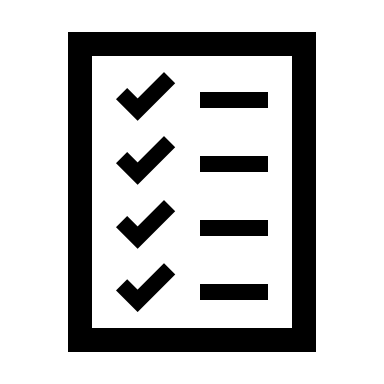 3
[Speaker Notes: VAL]
Project Overview - Company Overview
Ron Glogovsky 

				ISU Alum and self described serial entrepreneur

				Founder and President, College Scooters Inc.
Based out of Sycamore Illinois
Trademarks include Numi and Quadhopper 

				President, West London Graphics Inc.
2002 media solution startup that was self funded and grew to over 10 million dollars in revenue in a few years

President, Electric Limo Company Inc
Chicago startup now operating in Hawaii that exclusively uses Tesla Model S and Model Xs to transport clients to/from airports, concerts, weddings, and night outs.
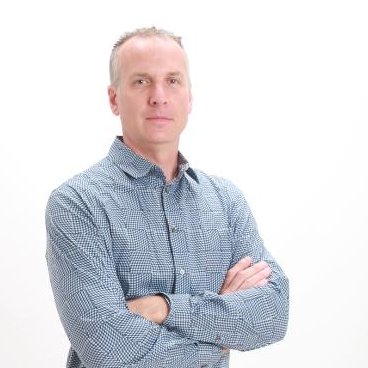 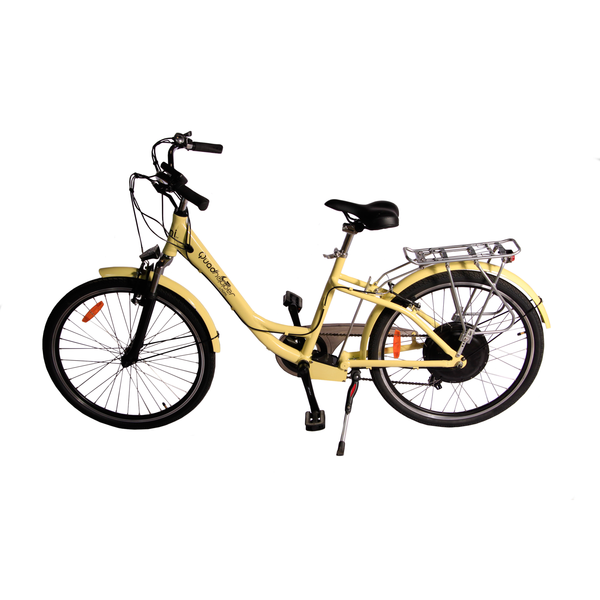 Quadhopper E-Bike
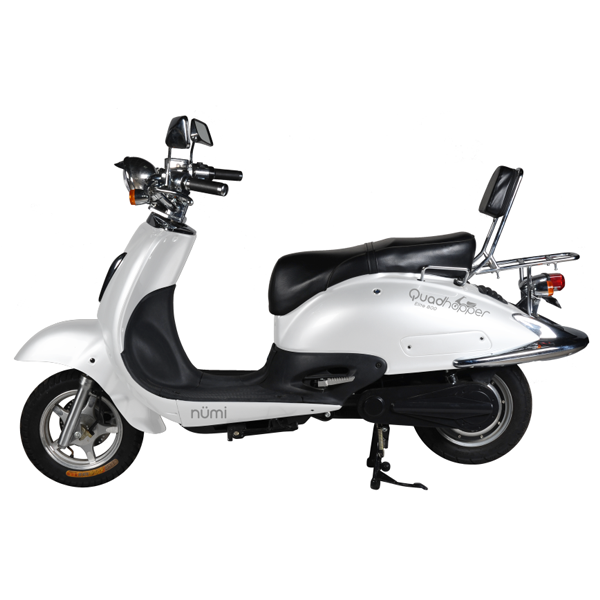 Quadhopper Elite Scooter
4
[Speaker Notes: TYLER]
Company Overview (cont.)
Goal: hold position as only company to provide electric bicycles and scooters to high school and college students at a reasonable price, with unique and fun features

Supporter of Rainforest Foundation 
 2% of each purchase
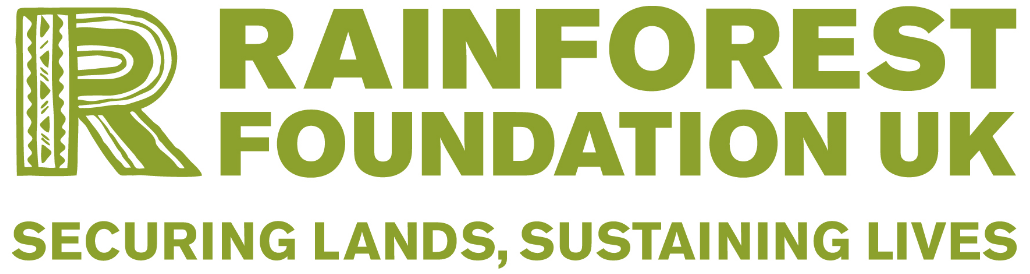 5
[Speaker Notes: TIM]
Goals & Objectives
Preliminary Market Analysis
Explorative Market Survey
In-person Interviews
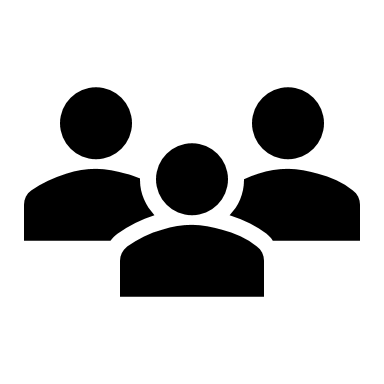 6
[Speaker Notes: TIM]
2. Situation Analysis – Local Industry Analysis
High
Moderate
Low
Threat of 
Substitutes
Bargaining Power 
of Suppliers
Bargaining Power 
of Buyers
Competitive 
Rivalry
Threat of New Entrants
7
[Speaker Notes: TIM]
Environmental Analysis
Will they contribute to Numi’s success or failure?
Success
Failure
Political & Legal Environment
Economic Environment
Social & Cultural Environment
Technological Environment
8
[Speaker Notes: TYLER : 1 sentence for each]
2. Company Analysis
“Help you get where you’re going in a fun, stylish, eco-friendly way. Numi is dedicated to next-generation transportation – leasing and renting electric scooters and ebikes to high school seniors and college students.”
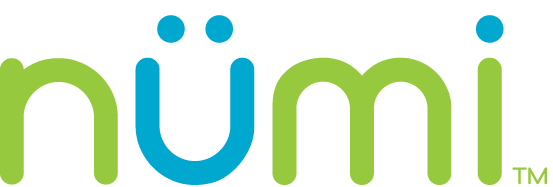 9
[Speaker Notes: TIM]
2. Levels of Competition
Entertainment
Bicycles
Zagster
Brand Competition
Product Competition
Vitesse Bike Shop

Bed, Bath, Beyond
Generic Competition
Walking
Cars
Total Budget Competition
ReggieRide
Public Transportation
10
Tuition
[Speaker Notes: TYLER]
2. Competitor Analysis - Primary Competitors
*as advertised
11
[Speaker Notes: TYLER]
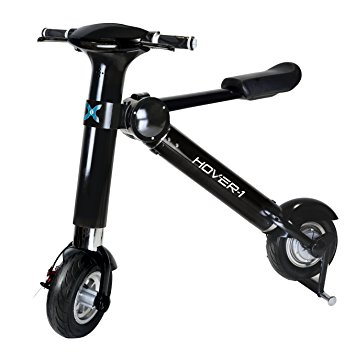 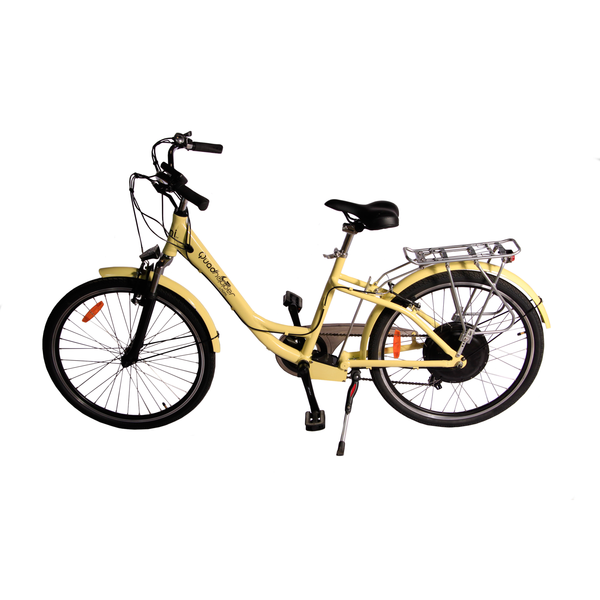 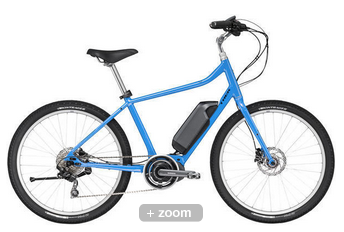 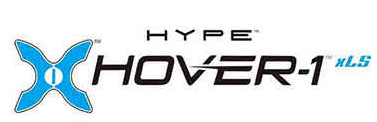 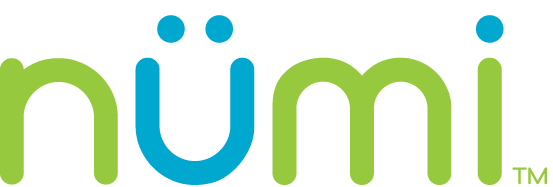 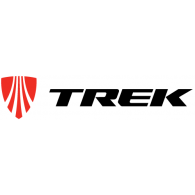 12
[Speaker Notes: TYLER]
2. Competitor Analysis - Threatening Alternatives
13
[Speaker Notes: TYLER]
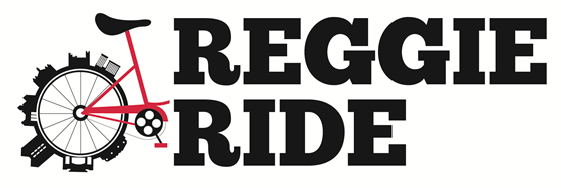 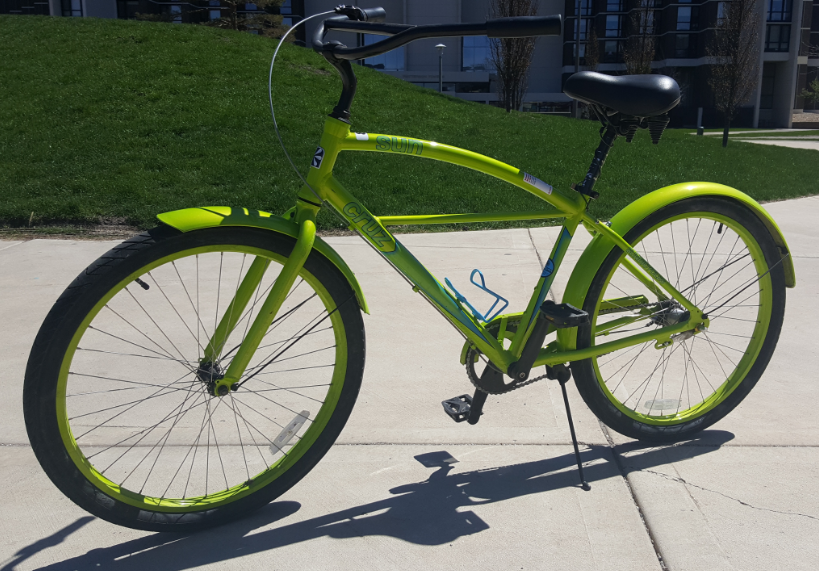 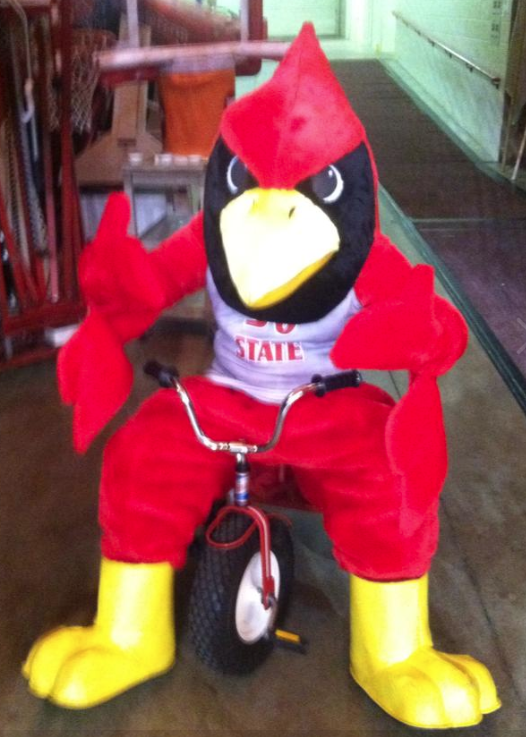 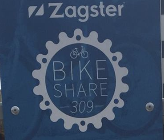 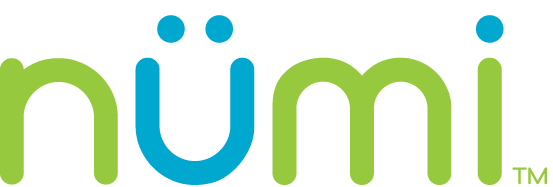 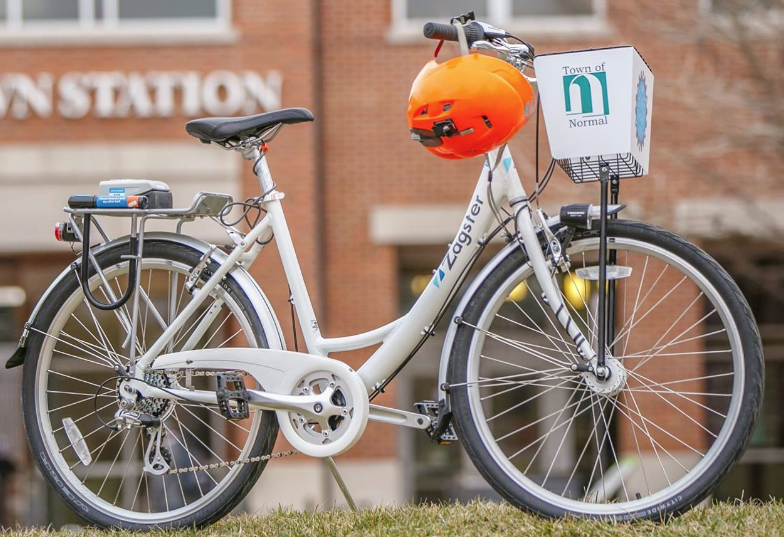 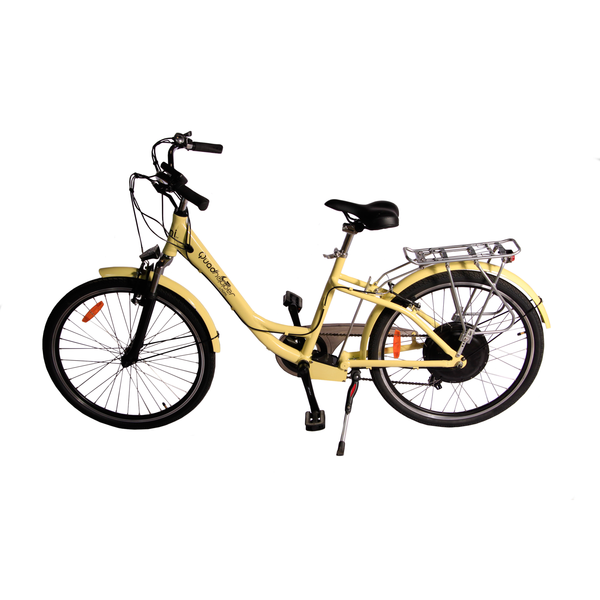 14
[Speaker Notes: TYLER]
3. Customer Analysis - Demographics
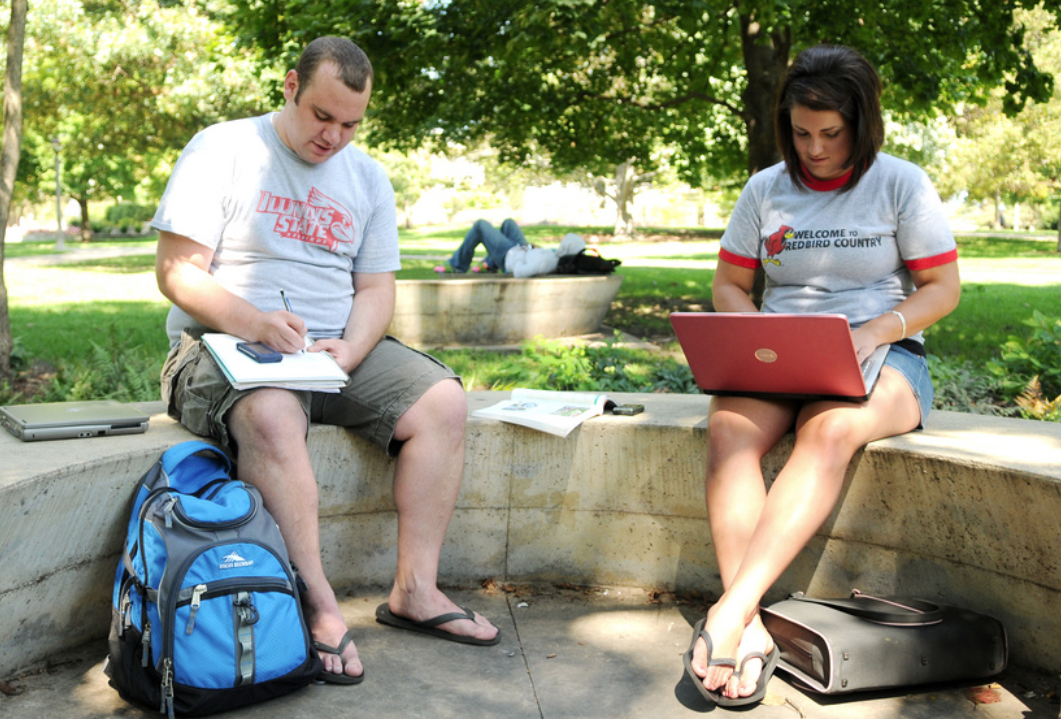 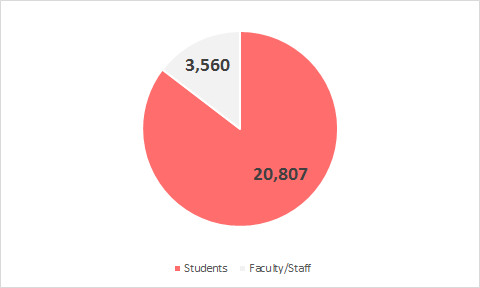 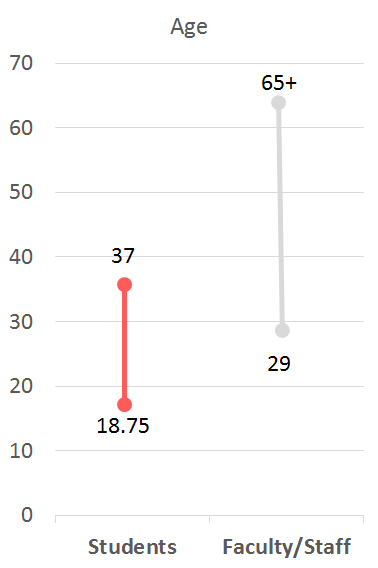 Population Types:

Urban Commuters
Outdoorsy
Recreational
“Green” Users
Tech Enthusiasts
15
[Speaker Notes: VAL]
3. Research & Analysis Methods
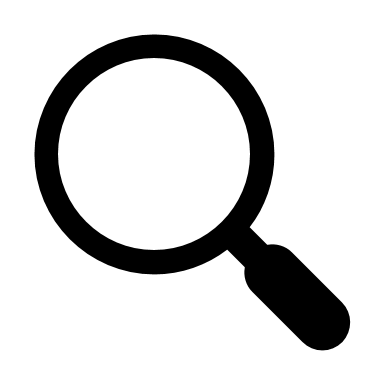 Exploratory Survey 
Administered to students, faculty, staff
11 questions, asked by ICC team
20 respondents

Secondary research
Numi pilots on west coast

Online research of other e-bike companies’ business models (including Zagster)

In-person Interviews
16
[Speaker Notes: VA]
3. Interviews
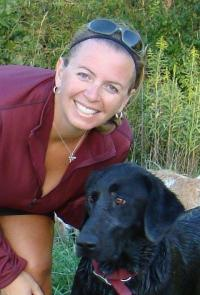 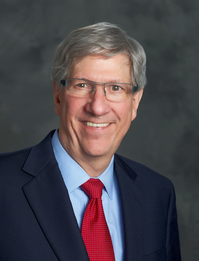 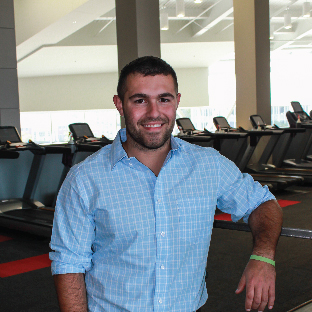 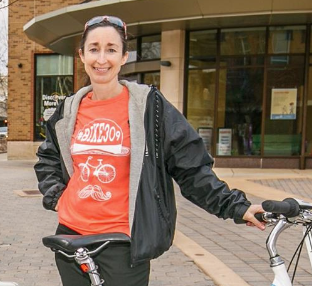 David Kirk, ReggieRide Program Coordinator
Mercy Davison,
Normal Town Planner
Chris Koos, Normal Town Mayor & Owner of Vitesse Bicycle Shop
Missy Nergard, ISU Office of Sustainability
17
Photos sources: Kirk and Nergard - ilstu.edu, Davison - #rideshare309 on Facebook, Koos - Town of Normal website
[Speaker Notes: VAL]
3. Survey Data Statistics
20 Respondents – 11 students, 8 staff, 1 faculty

Where do you currently live?
On-campus: 6
Off-campus < 3 miles: 5
Off-campus > 3 miles: 9

How do you typically travel to campus?
Drive alone: 11
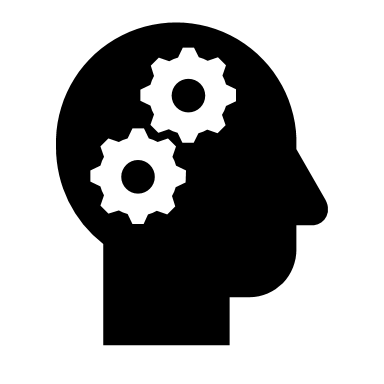 18
[Speaker Notes: VAL]
3. Survey Data Statistics (cont.)
3.    When considering an electric bicycle, rate the following factors:
19
[Speaker Notes: VAL]
3. Survey Data Takeaways
Generally, how do you feel about transportation to campus?
There is not enough parking 
Issues with bus [new route]
Parking is too expensive 
Good bike accessibility

Are you aware of the ReggieRide program available through the ISU Rec Center?
75% said NO
20
[Speaker Notes: VAL]
3. Survey Data Takeaways
If you were to buy an electric bicycle/scooter, how much would you be willing to pay?
Almost 100% of respondents said under $1,000

Would you be interested in a rent-to-buy option?
75% said YES
21
[Speaker Notes: VAL]
4. Market Segmentation
Primary Target Market

Segment 1: Undergraduate/Graduate ISU Students
Daily users
Dorms to Diplomas
Lack of personal vehicle or close parking

What they want
Convenience, low price, ease of use, ease of maintenance 

Support Requirements
24/7 support, battery charging, maintenance, storage
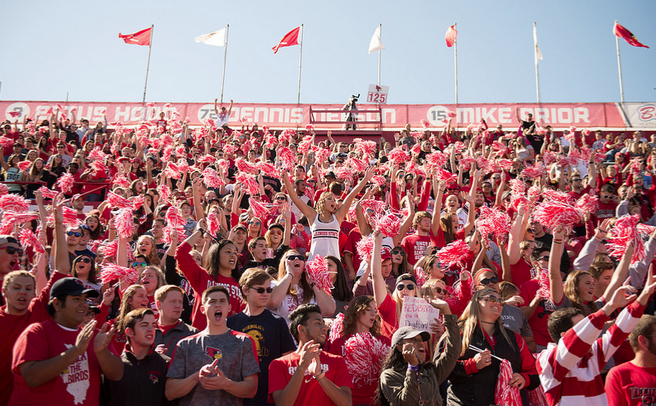 22
[Speaker Notes: TIM: Daily users of product - define dorms to diplomas]
4. Market Segmentation (cont.)
Primary Target Market

Segment 2: Faculty/Staff
Daily users
Own personal automobile
Disposable income

What they want
Ease of use, sustainability, entertainment

Support Requirements
More tolerant of maintenance, good customer service
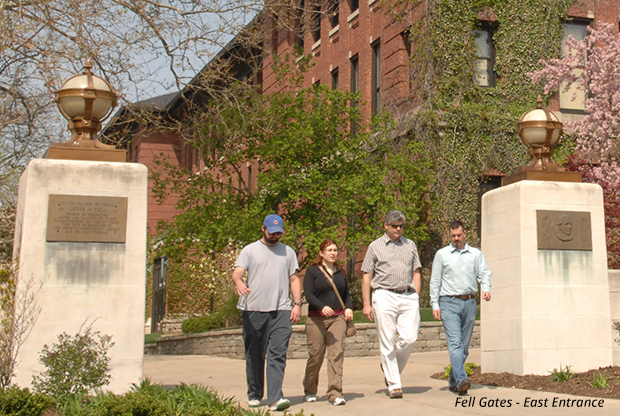 23
[Speaker Notes: TIM]
4. Marketing Mix - Primary Target Market: Segment 1
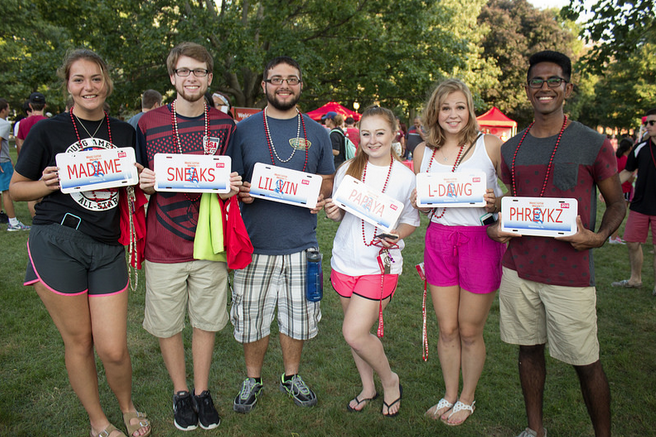 Undergraduate/Graduate ISU Students

Price
Rental model - lower price
Rent to buy discount options
Bundling 

Place (Distribution)
Partnerships with area bicycle shops for placement and maintenance
Close proximity to campus
24
[Speaker Notes: TIM]
Marketing Mix - Primary Target Market: Segment 1
Promotion

 Partner with ReggieRide

Summer Preview events
Advertise on campus and at campus events
Marketing through on campus apartment complexes
Advertise through public transportation
Student radio commercials
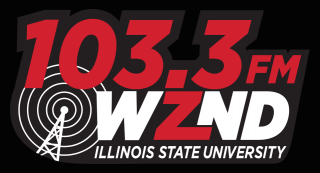 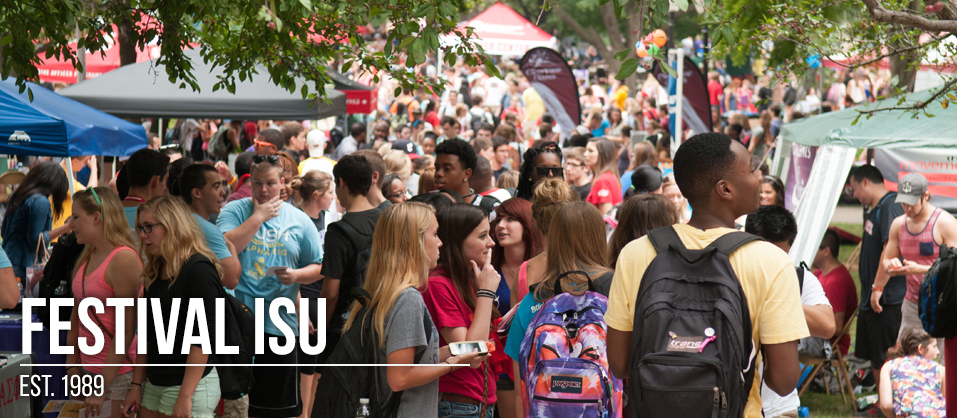 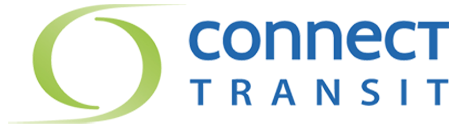 25
[Speaker Notes: TIM]
5. Recommendations: Short and Long-Term Projections
Short-term Projections (3 – 5 years) - Pilot
ReggieRide Partnership (55%)
2,100 rentals in 2014 -> 4,250 rentals in 2016 
Summer Preview events (15%)
Appeal to “decider”
Advertise on campus and at campus events (25%)
Transfer Day program
Student radio commercials (5%)

Long-term Projections (5+ years) - Implementation
Short-term brand awareness strategies (70%)
Marketing through on campus apartment complexes (15%)
Advertise through public transportation (15%)
Move to rental strategy
Partnerships with local retailers (sell)
26
[Speaker Notes: VAL]
Questions?
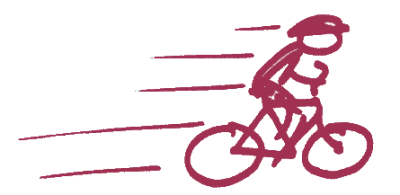 Thank you!
27